Nuestro colegio
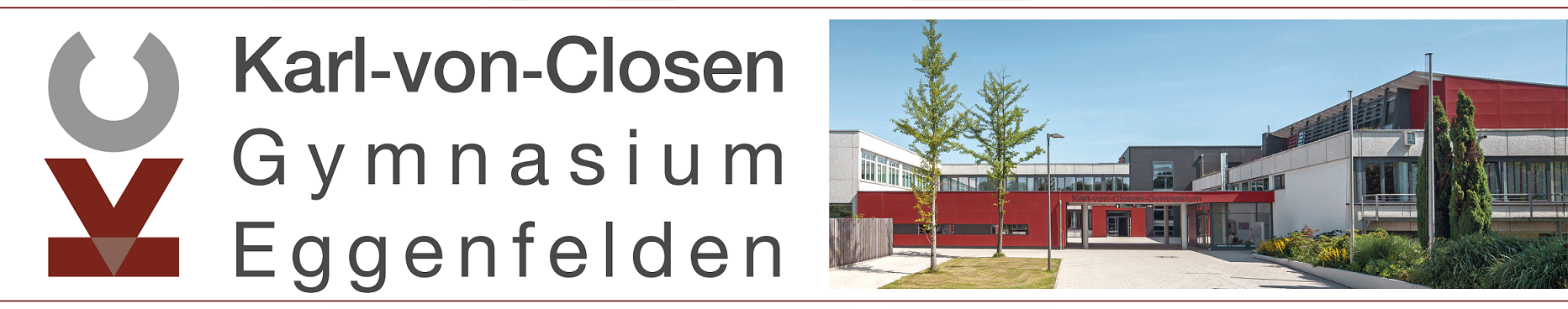 Karl-von-Closen-Gymnasium
- unos 750 alumnos
- unos 80 profesores
- Normalmente las clases empiezan a las ocho y terminan a  la una 
- a veces los alumnos tienen clase por la tarde
nuestro director: Markus Enghofer
nuestros profesores
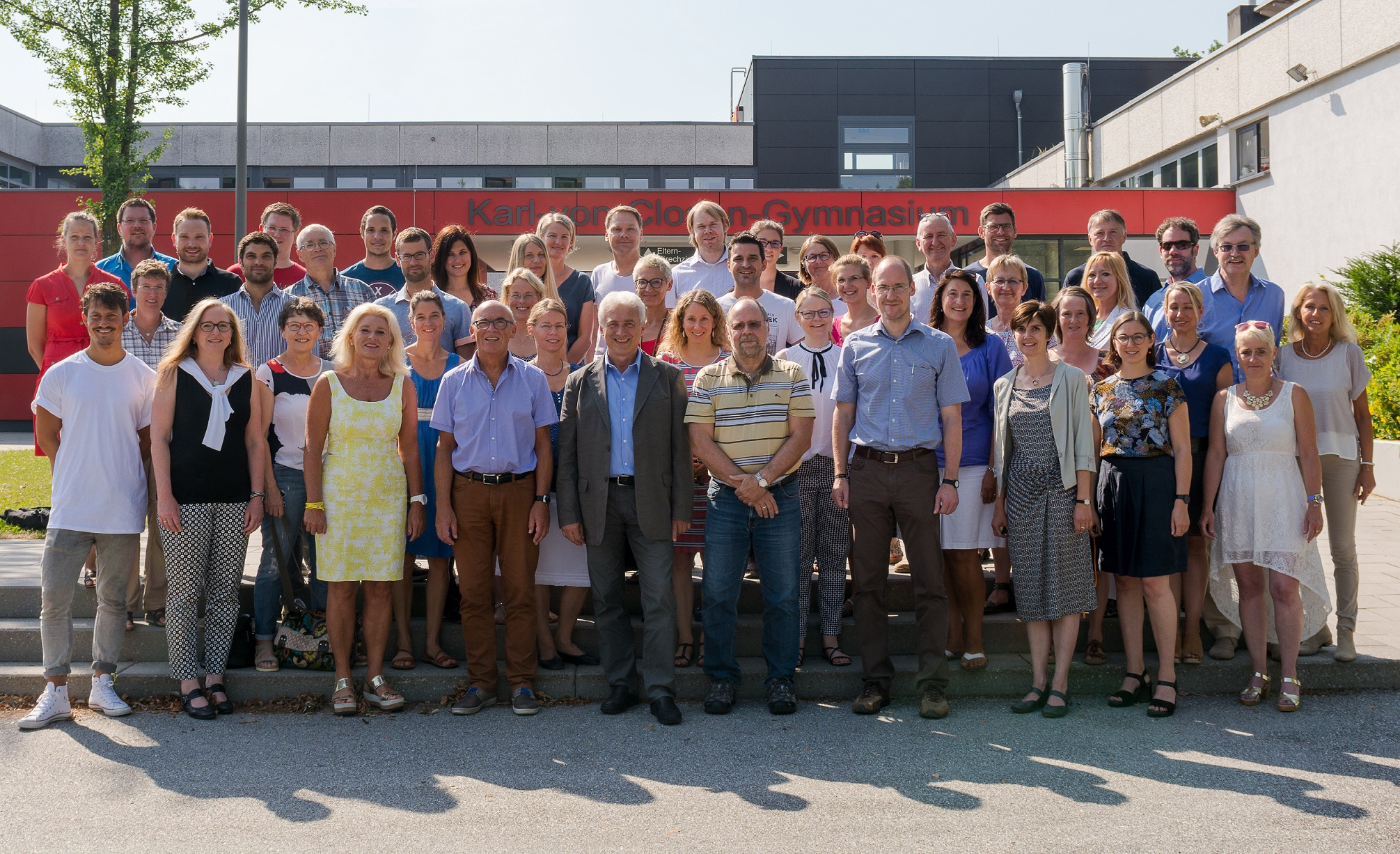 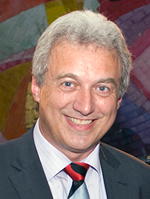 El sistema escolar
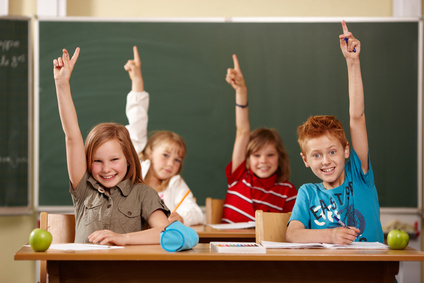 la educación infantíl:
3 - 6 años
la escuela primaria:
6 – 10 años
tres colegios diferentes
Mittelschule:
5 años más 
(10-15 años)
Realschule:
6 años más
(10-16 años)
Gymnasium:
8 años más
(10-18 años)
El sistema escolar de Alemania
casi todas las profesiones sin título universitario
universidad
formación profesional
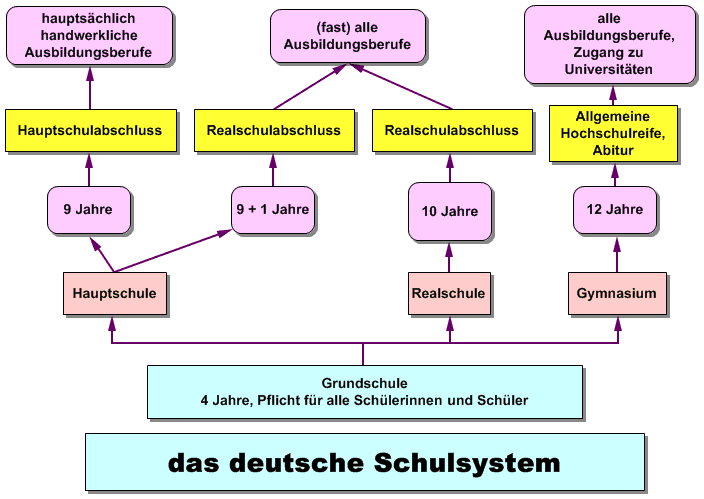 FOS
exámenes
5+1
años
5
años
6
años
8
años
3 tipos de colegios
4 años de escuela primaria
el sistema escolar
Las asignaturas
el 5° grado: 
las mates, inglés, alemán, música, religión, educación física, biología, la geografía, plastica y visual
el 6° grado: 
+ historía + latín / francés 
el 7° grado: 
+ física
el 8° grado: 
+ español / química
el 9° grado: 
+ economía + química para los de letras / informática para los de ciencias
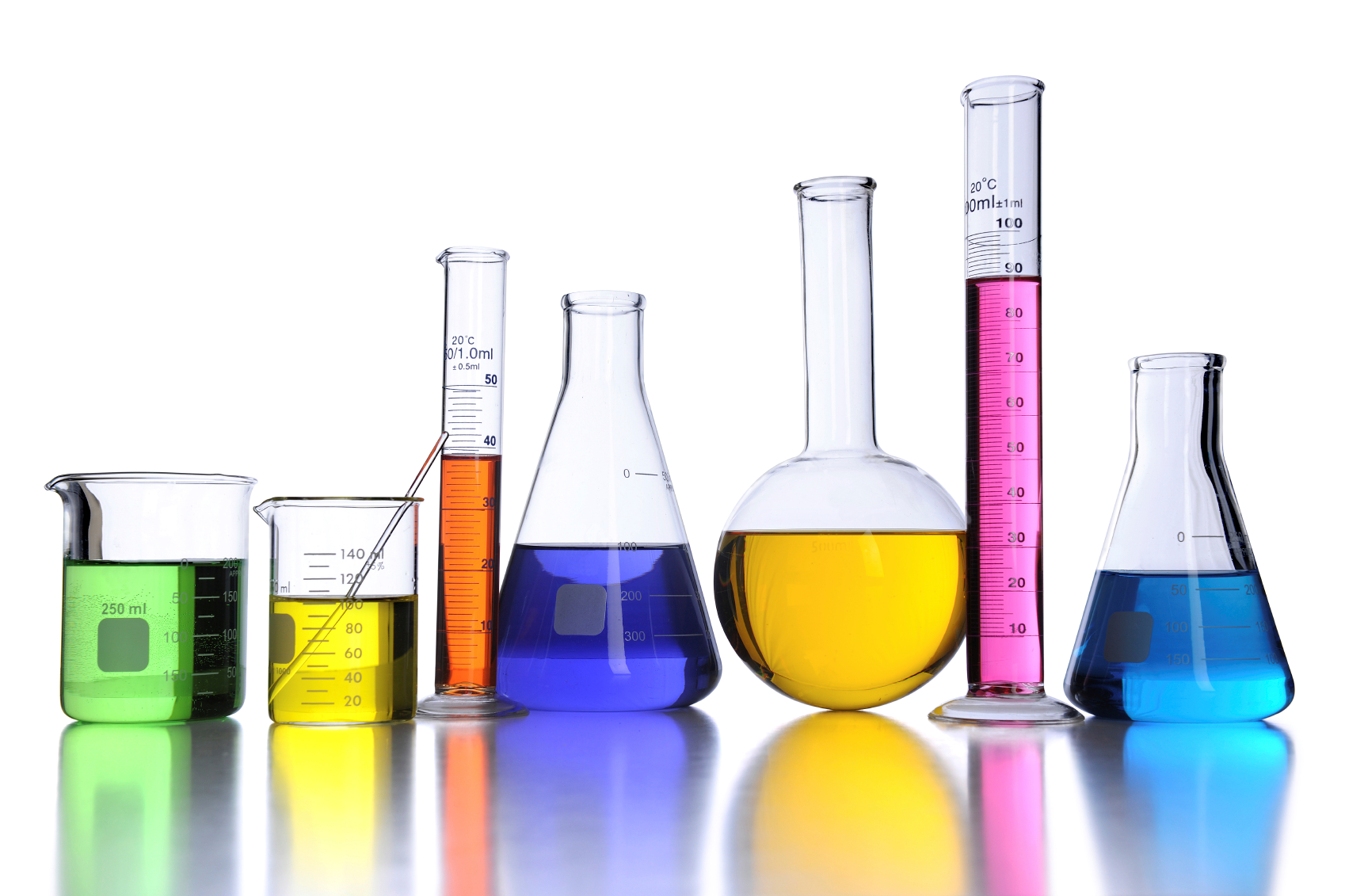 Las optativas
las optativas de deporte: 
- tenis, fútbol, bádminton, microtenis, gimnasia, voleibol

las optativas de música: 
- coro, orquesta




las otras optativas:
- teatro, tecnología, curso de bailar (10° grado), ajedrez, servicio sanitario
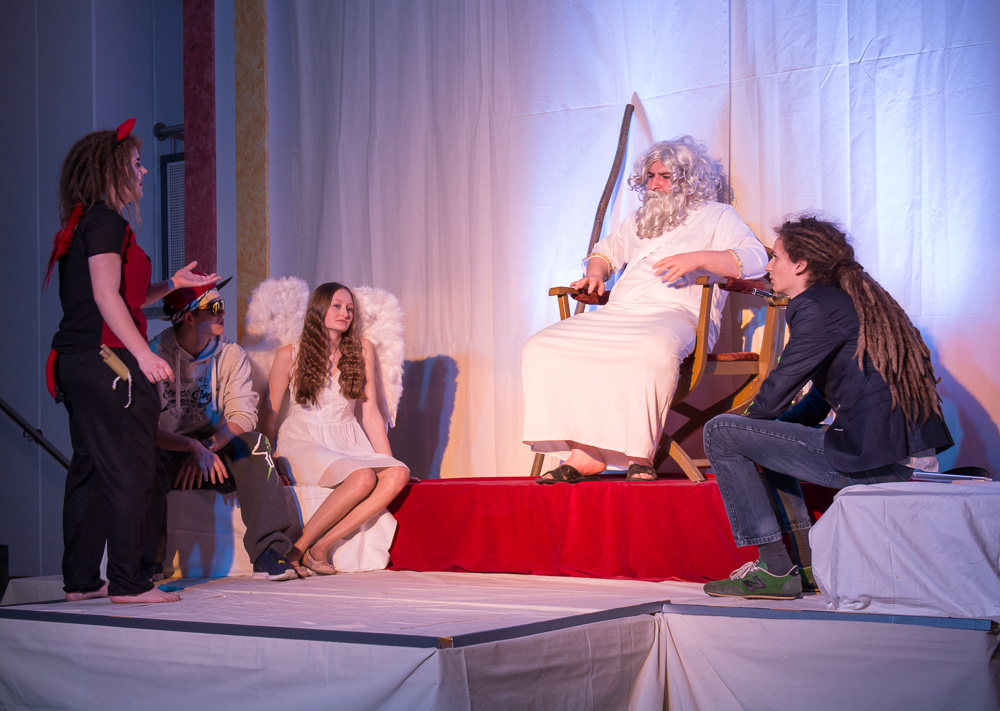 Viajes de curso
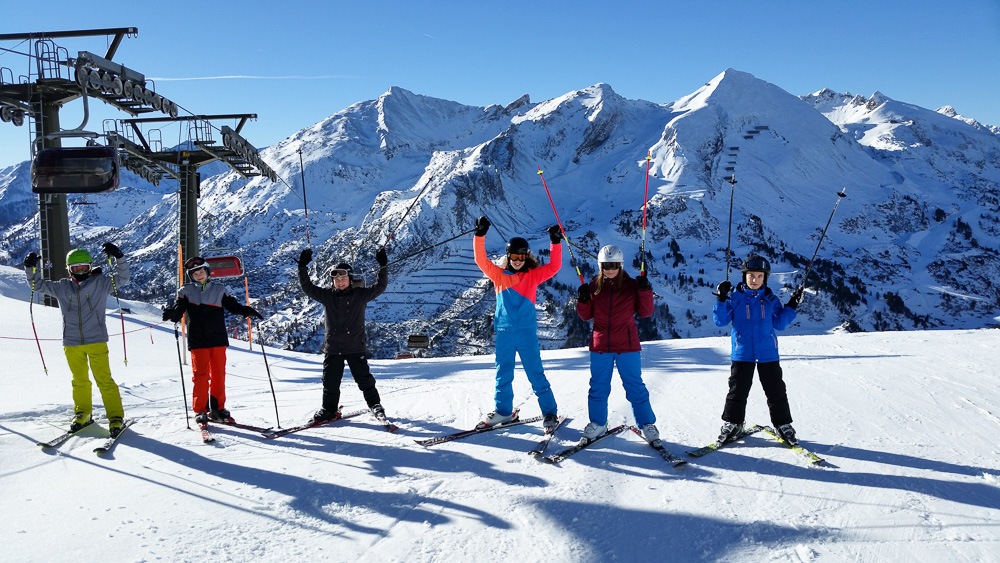 esquiar en 6° y 7°
Proyecto medioambiental:  descubrir el glaciar en 8°
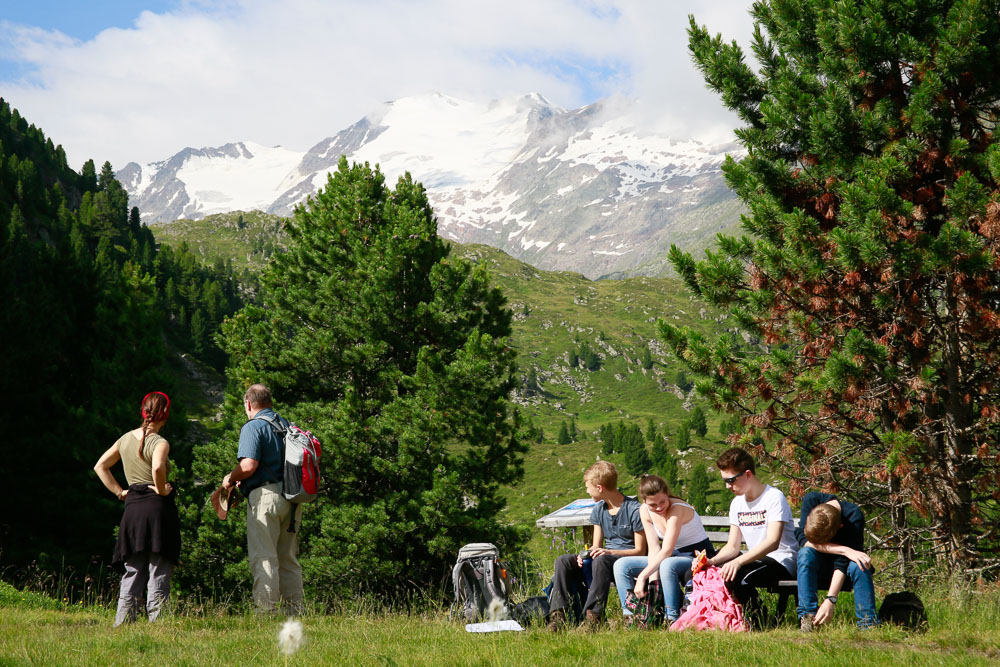 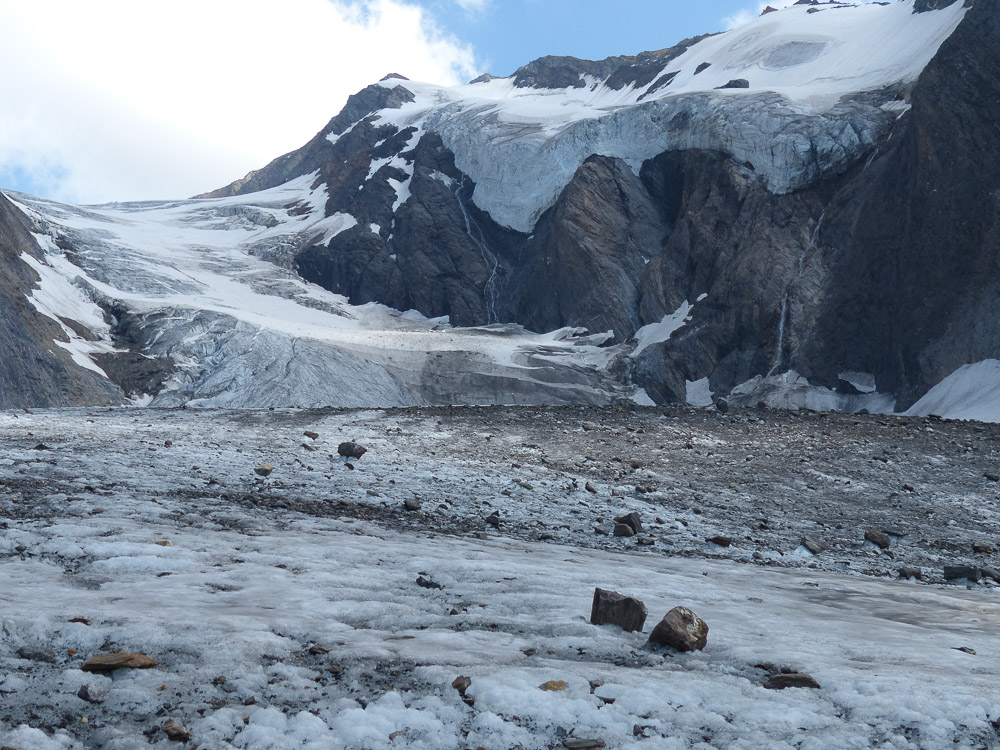 Programas de intercambio en 9°
El colegio
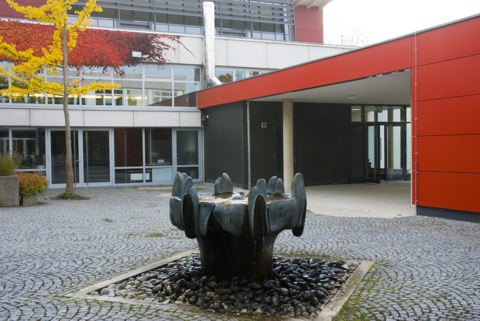 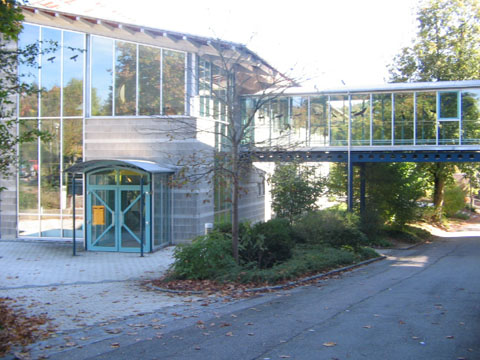 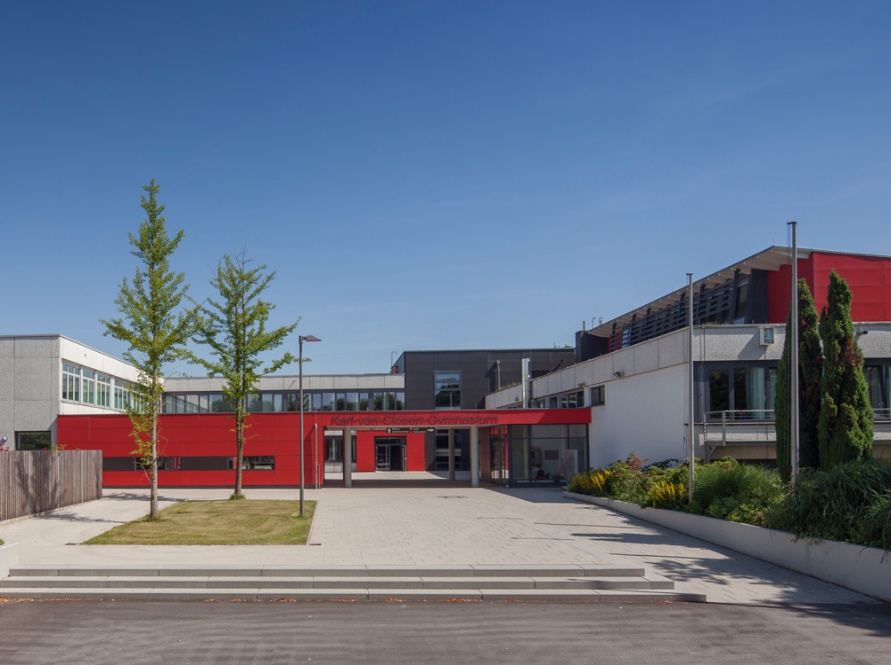 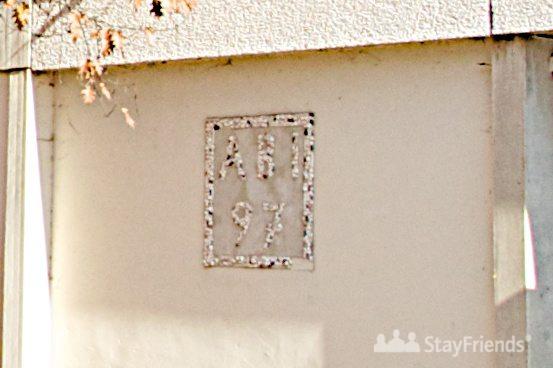 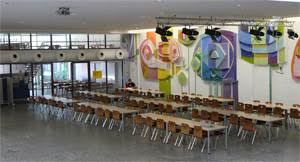 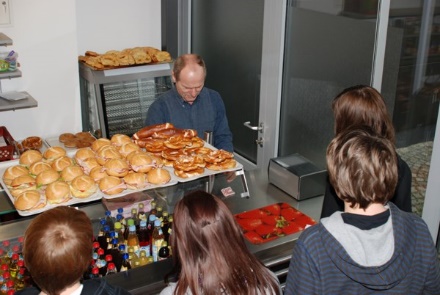 el aula
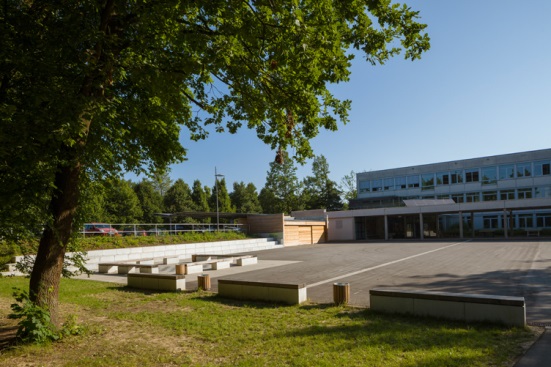 el patio de recreo
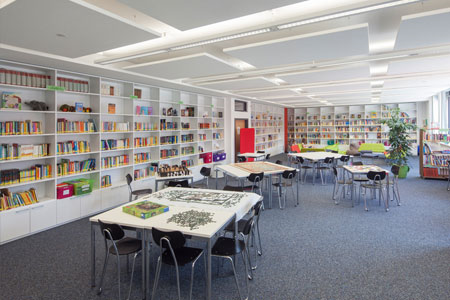 la biblioteca
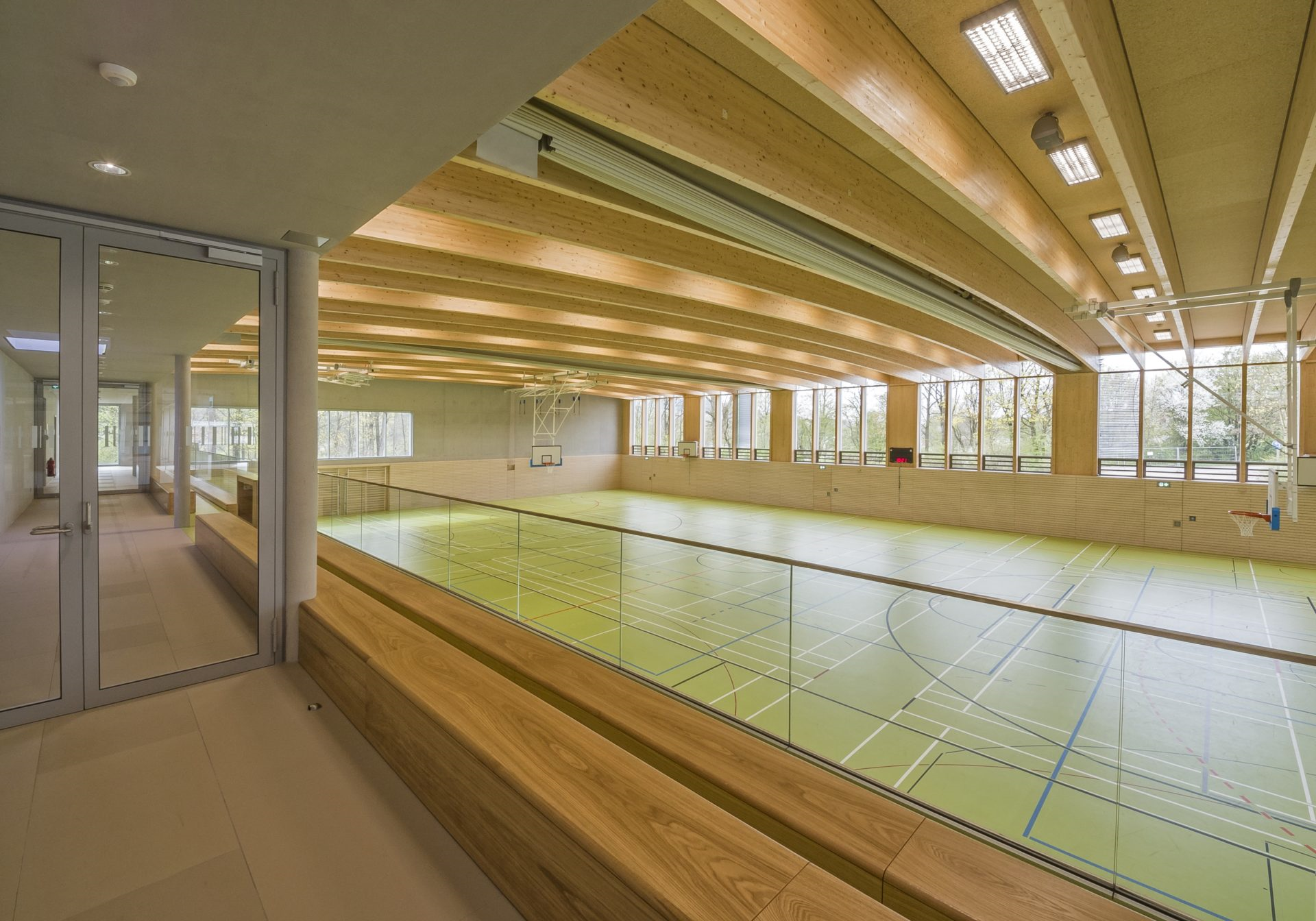 el gimnasio
Gracias por vuestra atención